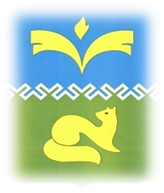 Информация о практиках, способствующих достижению наилучших значений показателей для оценки эффективности деятельности органов местного самоуправления муниципального образования город Покачи за 2020 год
1
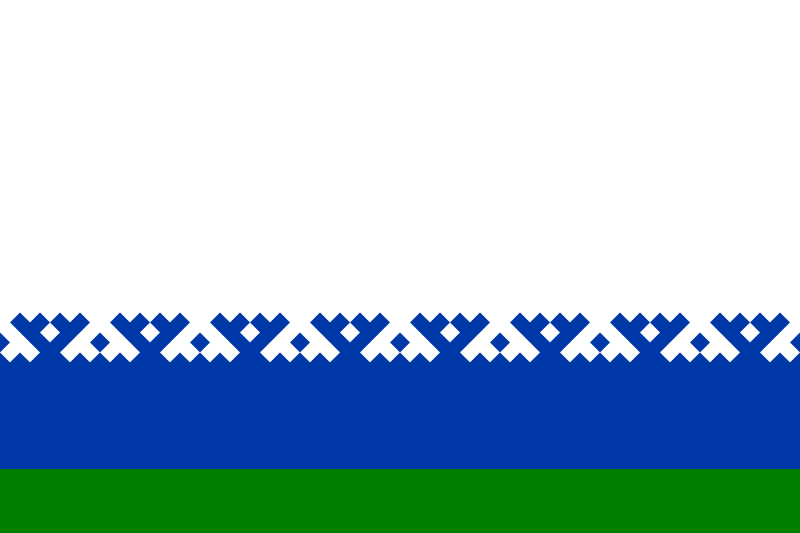 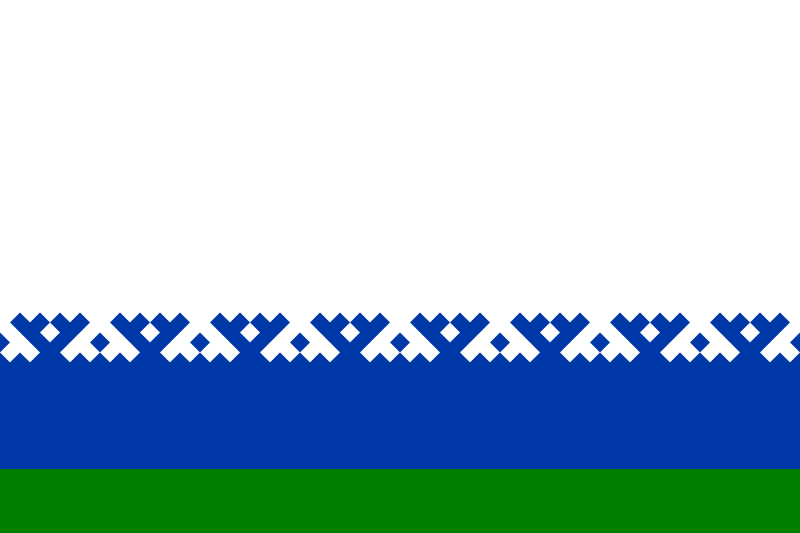 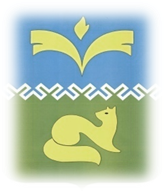 Расчет сводных индексов 
значений показателей эффективности
2
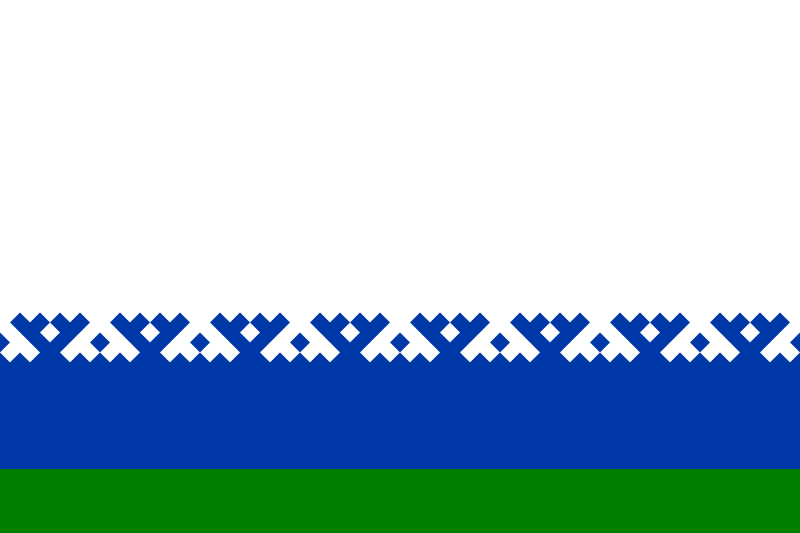 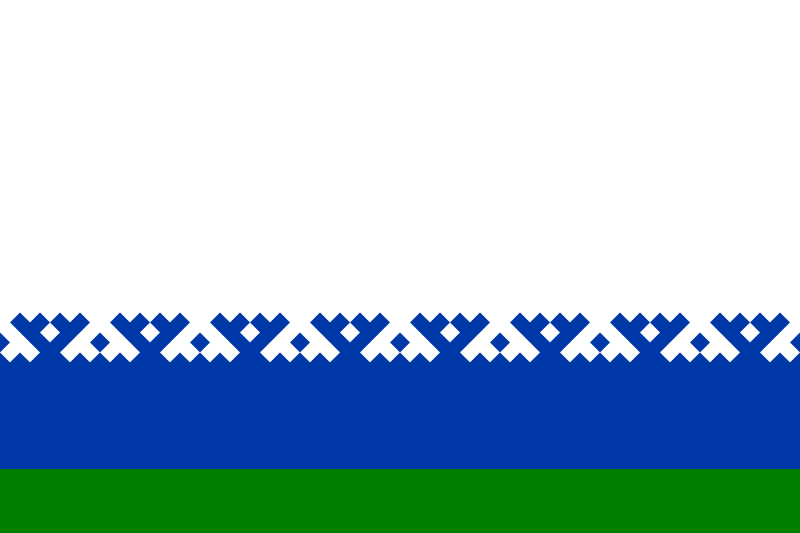 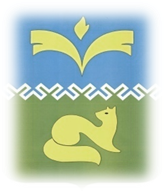 Комплексная оценка  эффективности органов местного самоуправления за 2020 год
3
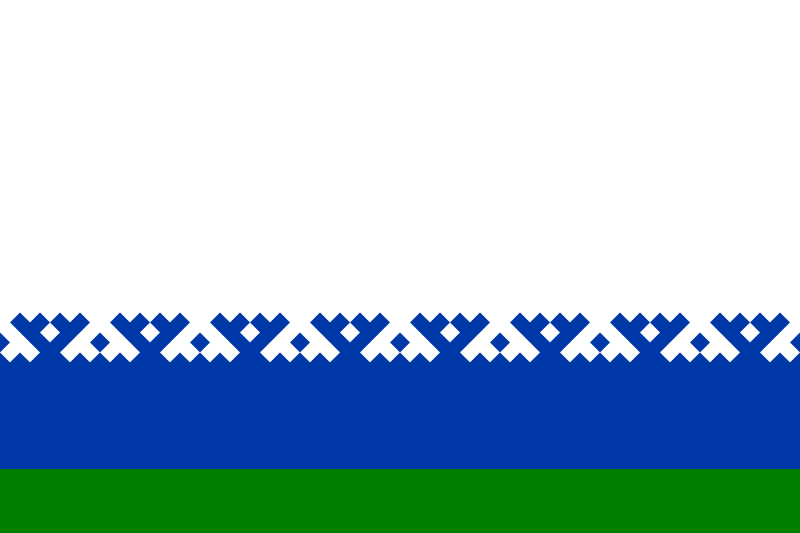 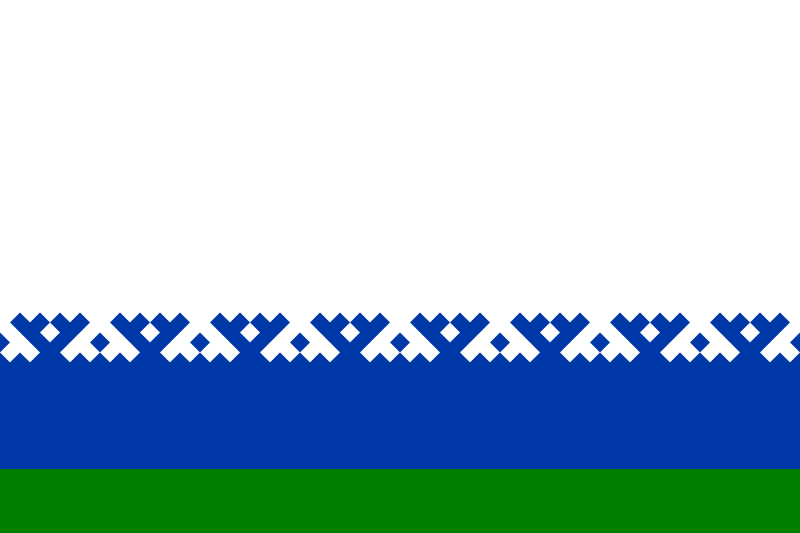 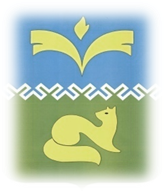 Комплексная оценка  эффективности органов местного самоуправления за 2020 год
самоуправления за 2020 год
2016 – 10 место
      (481-рп от 04.08.2017)

2017 – 3 место
      (41-рп от 10.08.2018)

2018 – 6 место
     (393-рп от 26.07.2019)

2019 – 3 место
     (456-рп от 07.08.2020)

2020 – 3 место
     (431-рп от 05.08.2021)
4
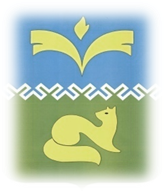 ДИНАМИКА ПОКАЗАТЕЛЕЙ 
ПО ГОРОДУ ПОКАЧИ
5
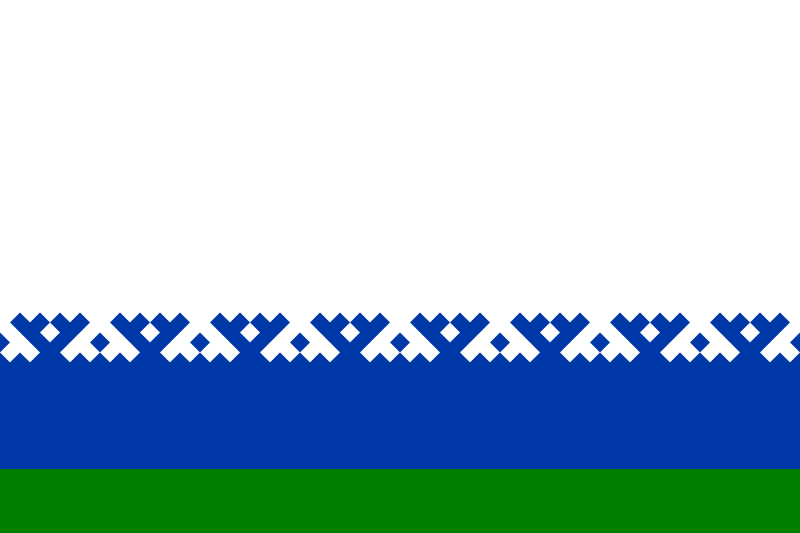 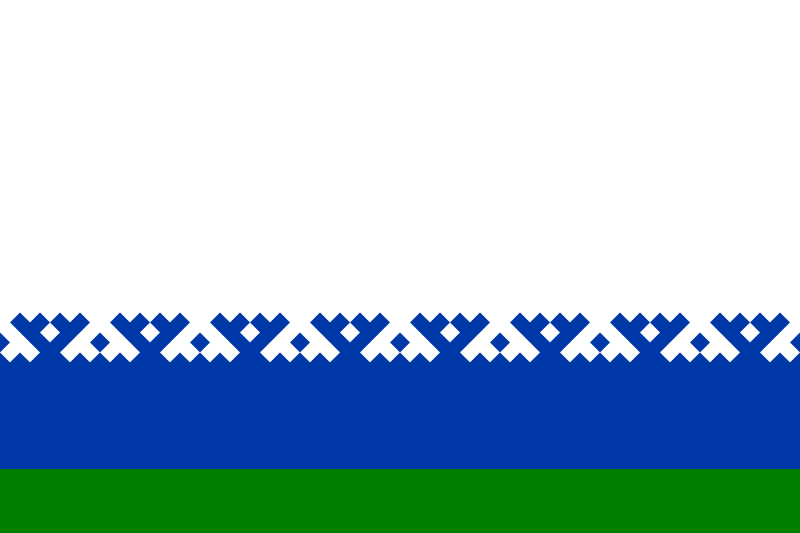 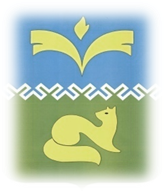 ДИНАМИКА ПОКАЗАТЕЛЕЙ 
ПО ГОРОДУ ПОКАЧИ
6
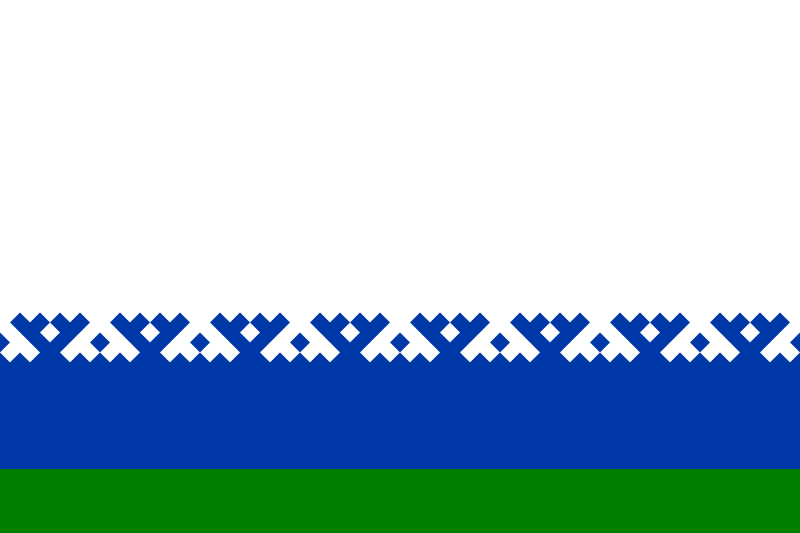 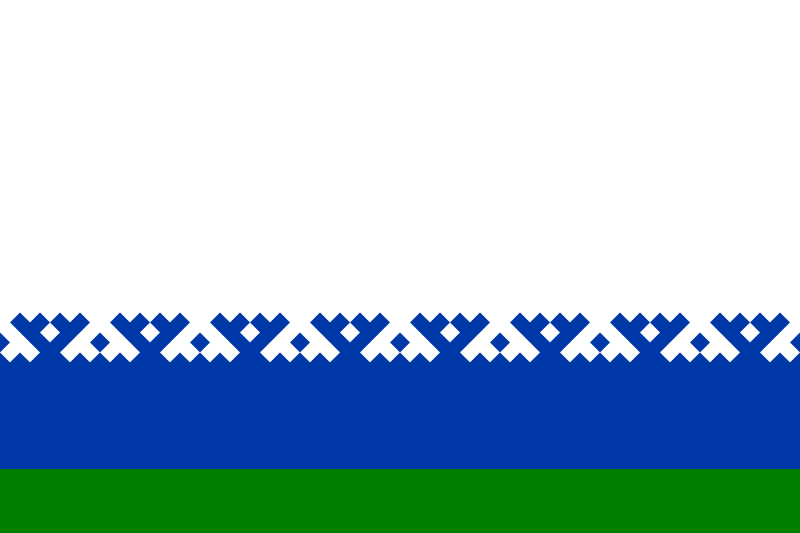 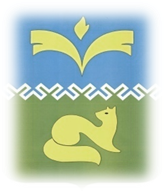 Число субъектов малого и среднего предпринимательства в расчете на 10 тыс. человек населения
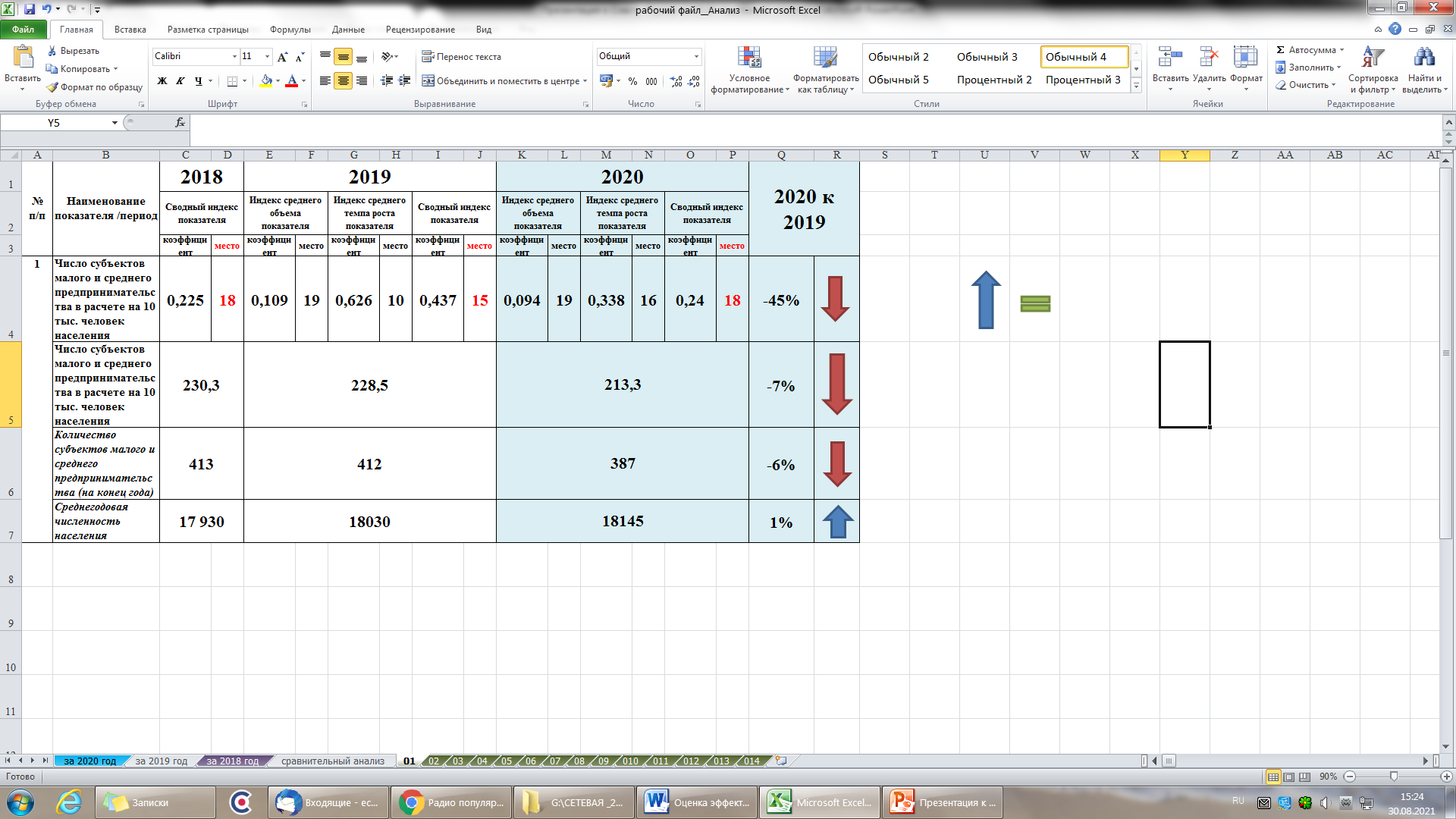 7
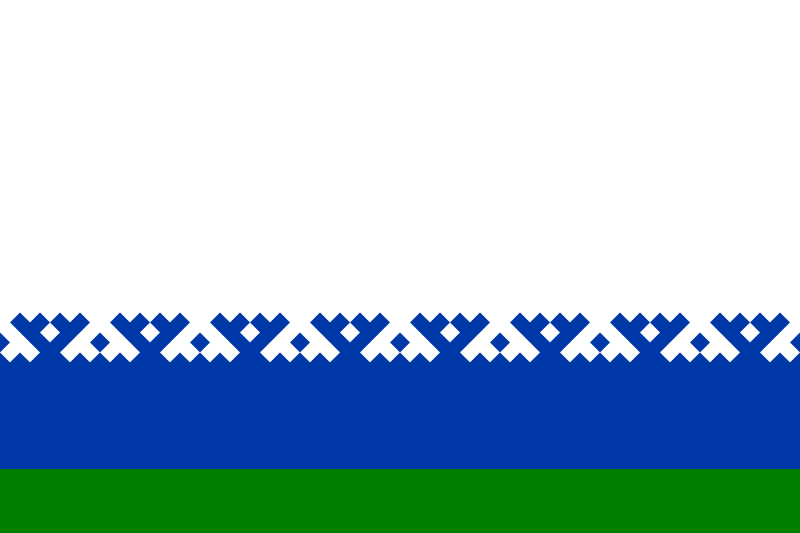 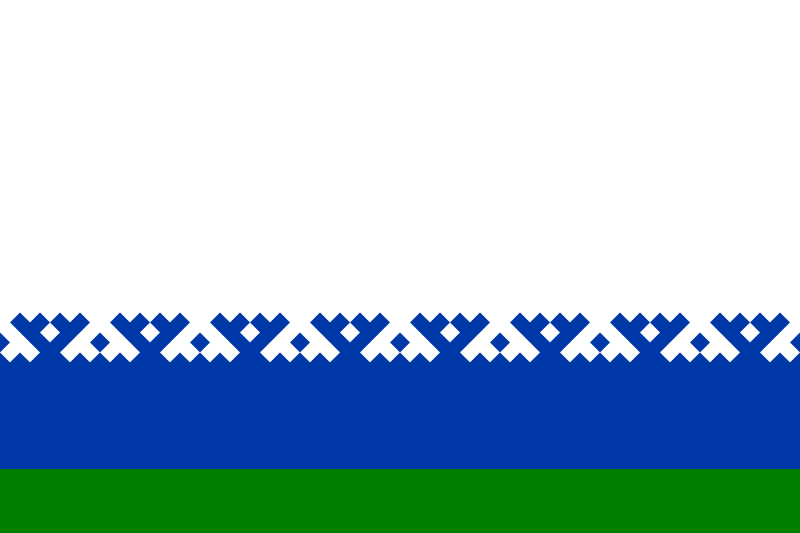 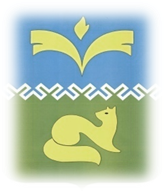 Доля среднесписочной численности работников (без внешних совместителей) малых и средних предприятий в среднесписочной численности работников (без внешних совместителей) всех предприятий и организаций
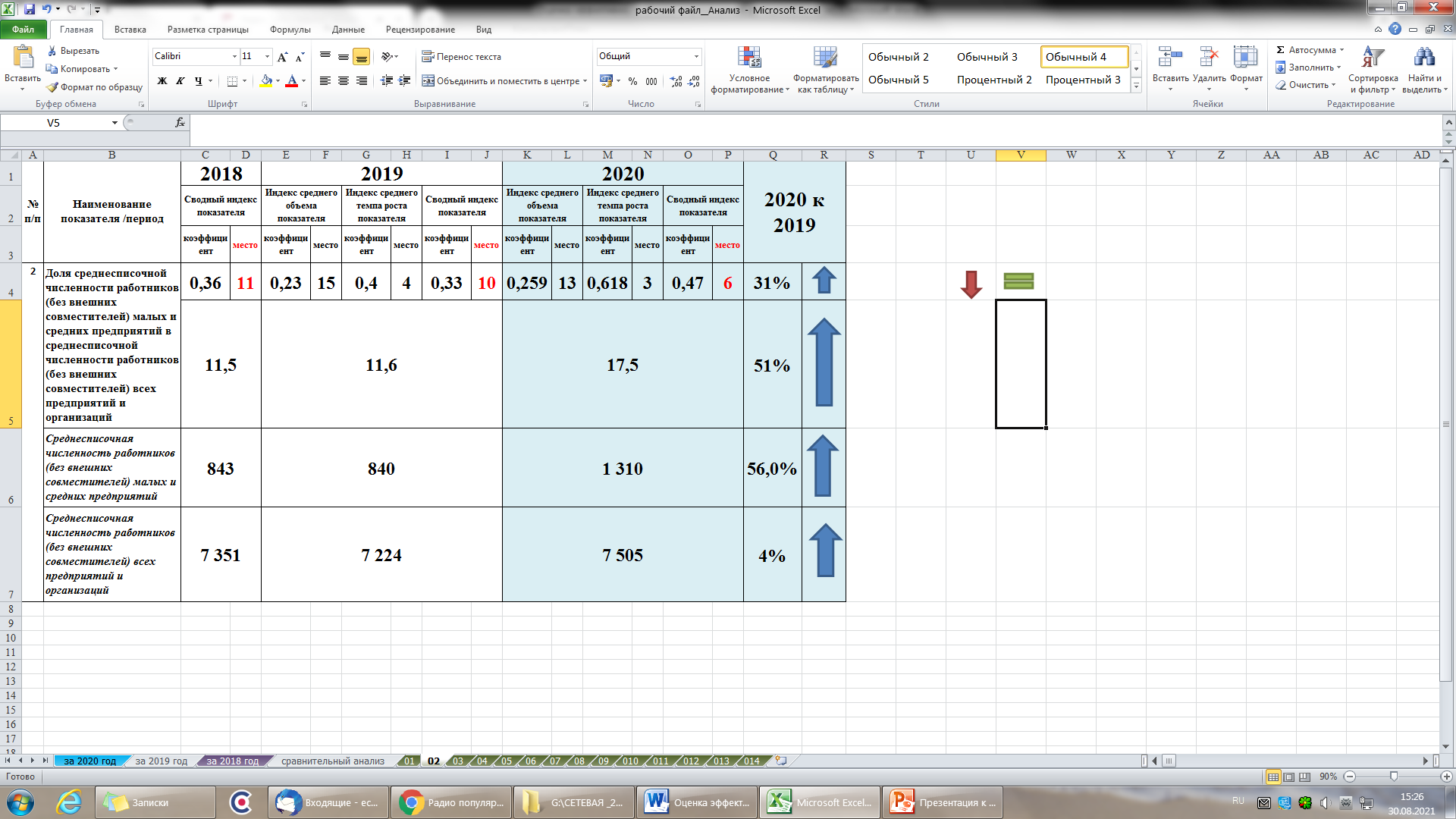 8
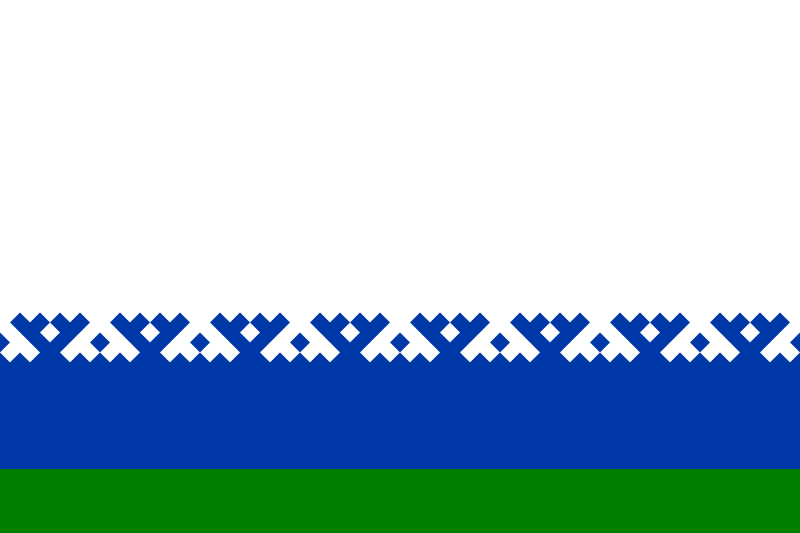 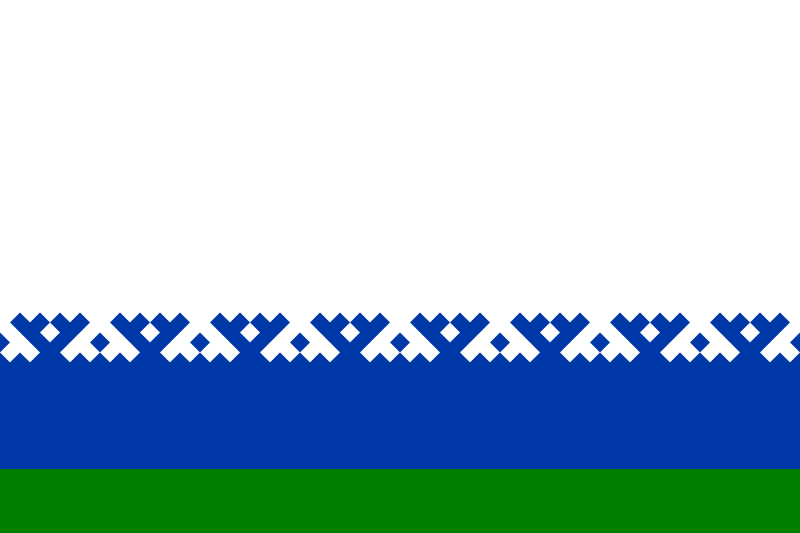 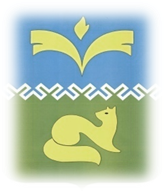 Объем инвестиций в основной капитал
 (за исключением бюджетных средств)
 в расчете на 1 жителя
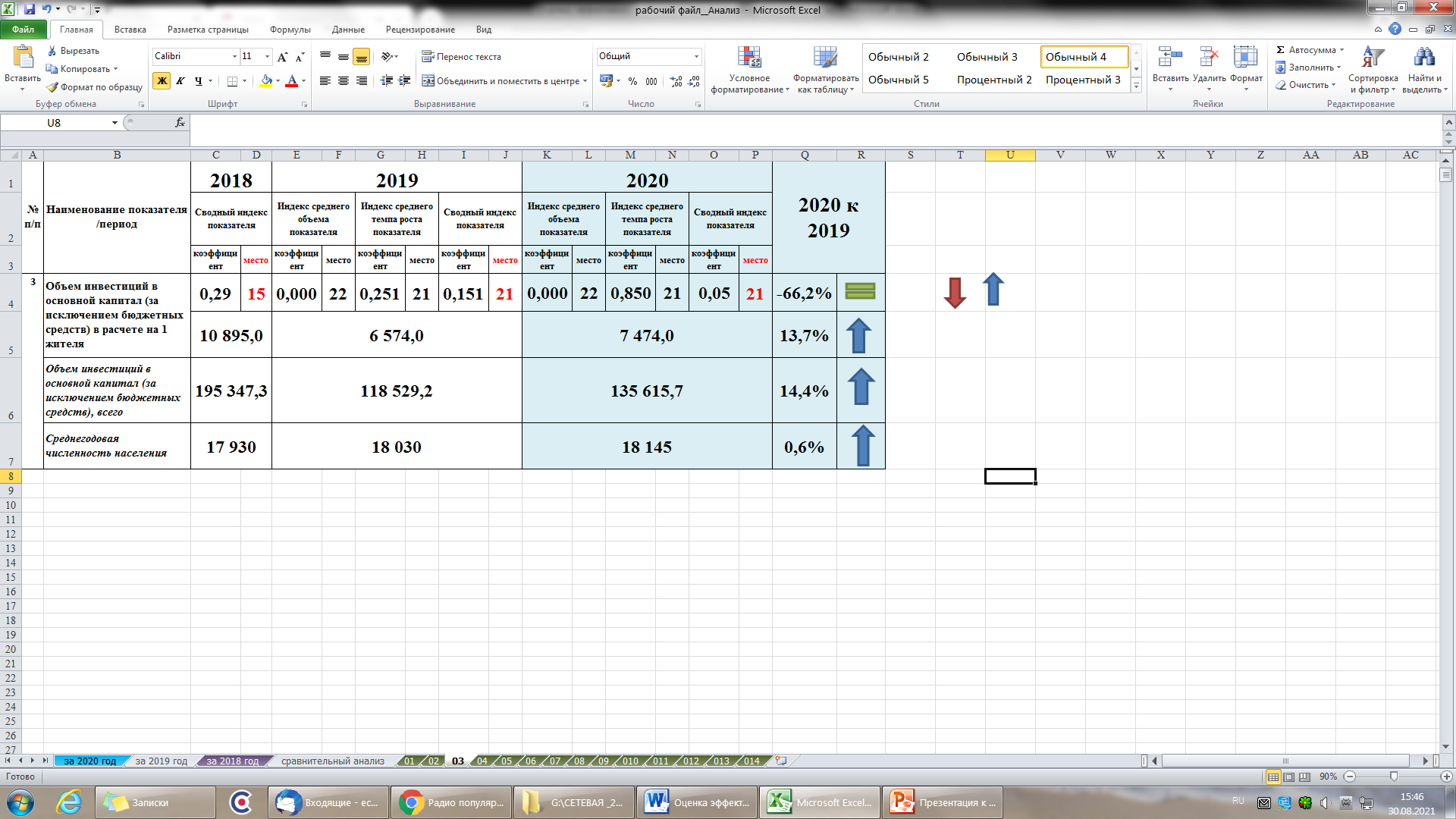 9
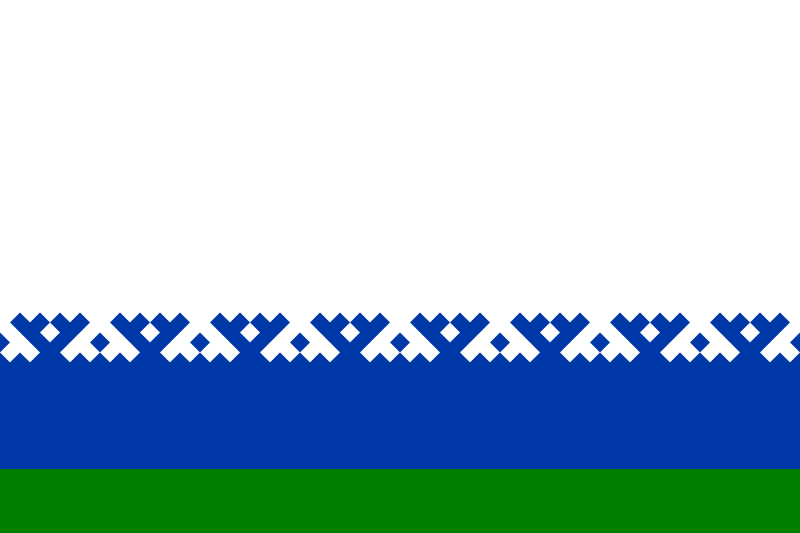 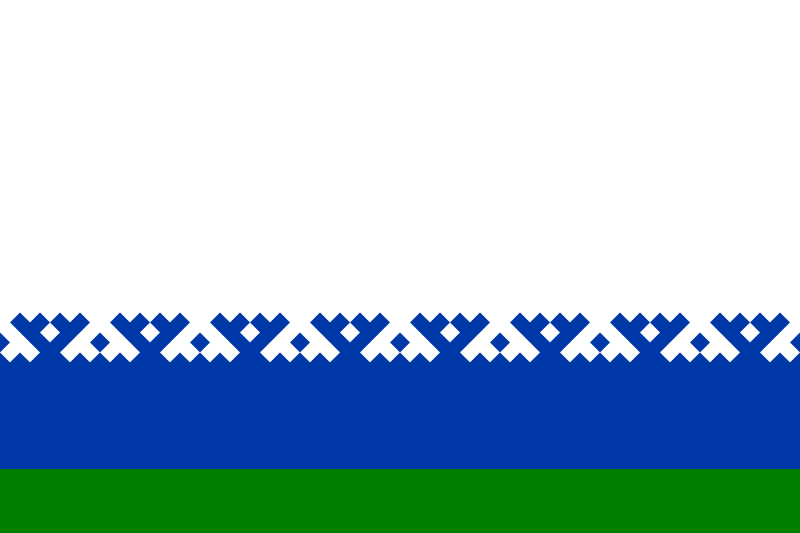 Доля налоговых и неналоговых доходов местного бюджета (за исключением поступлений налоговых доходов по дополнительным нормативам отчислений) в общем объеме собственных доходов бюджета муниципального образования (без учета субвенций)
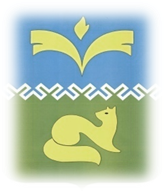 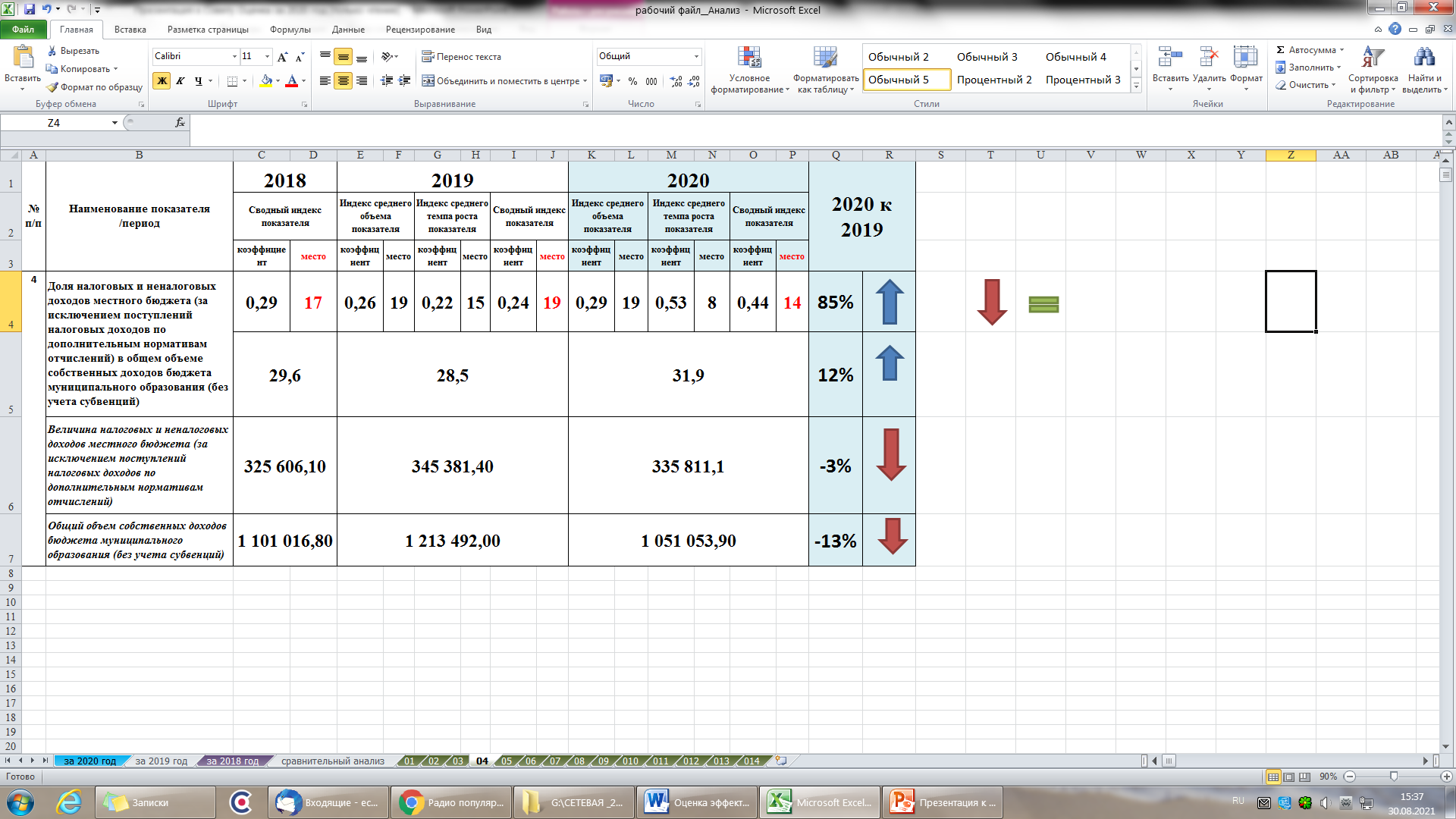 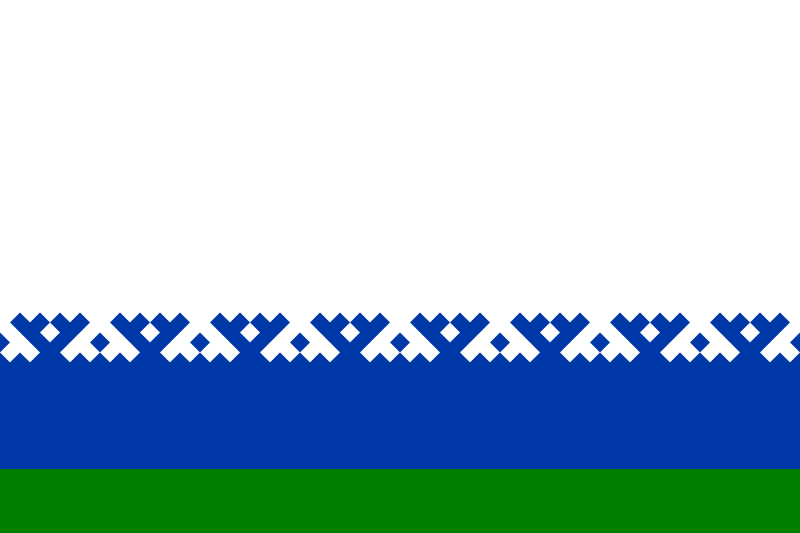 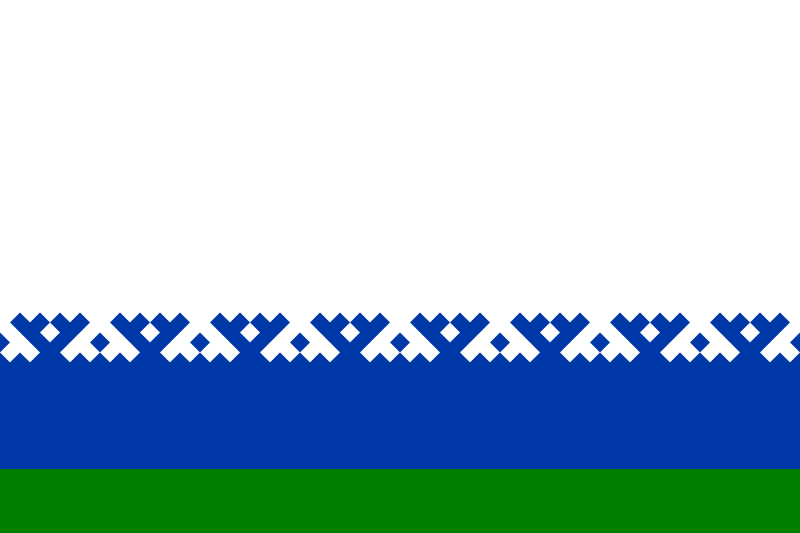 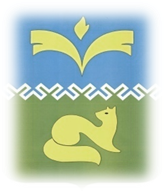 Доля детей в возрасте 1 – 6 лет, состоящих на учете для определения в муниципальные дошкольные образовательные учреждения, в общей численности детей этого возраста
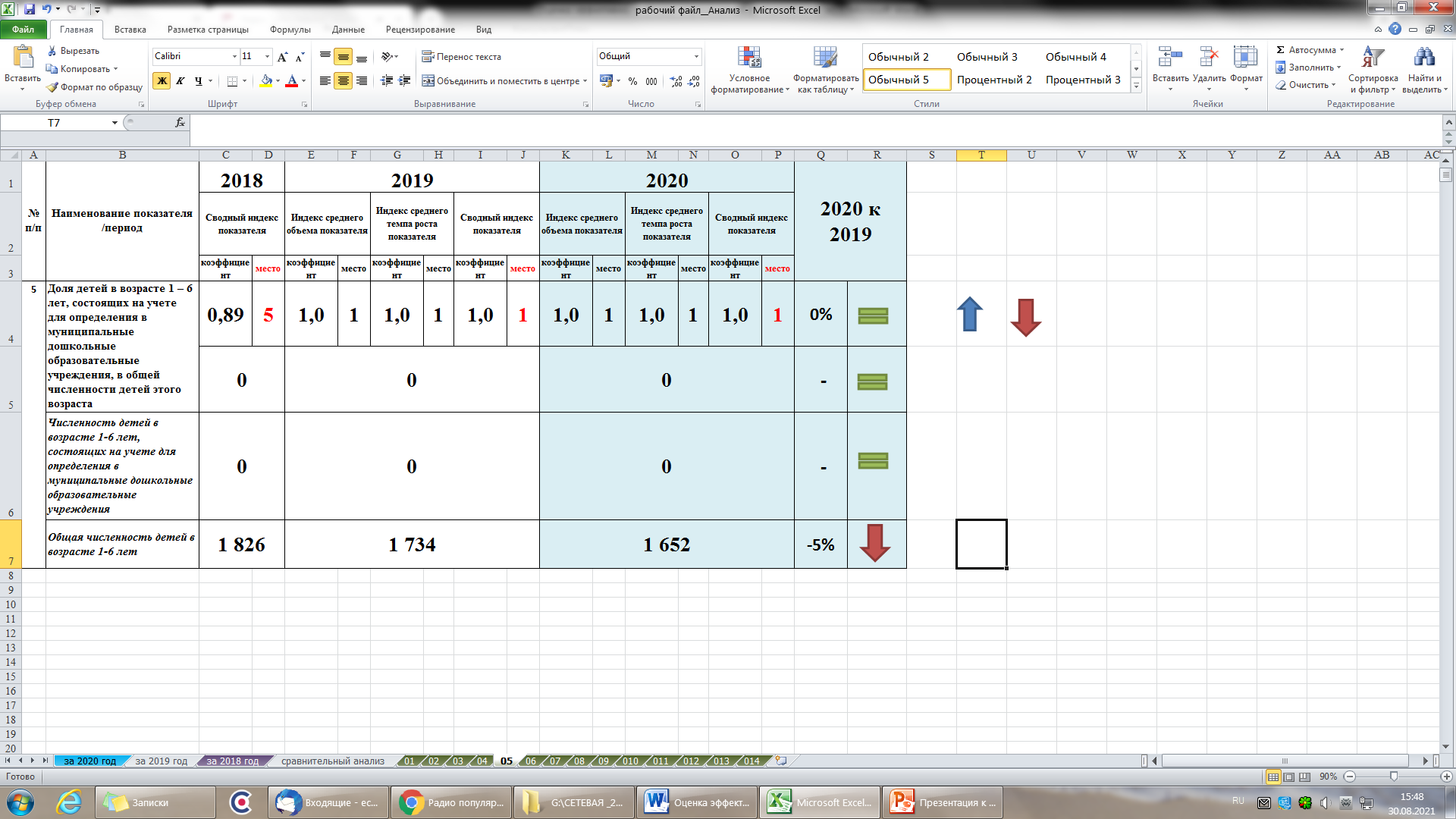 11
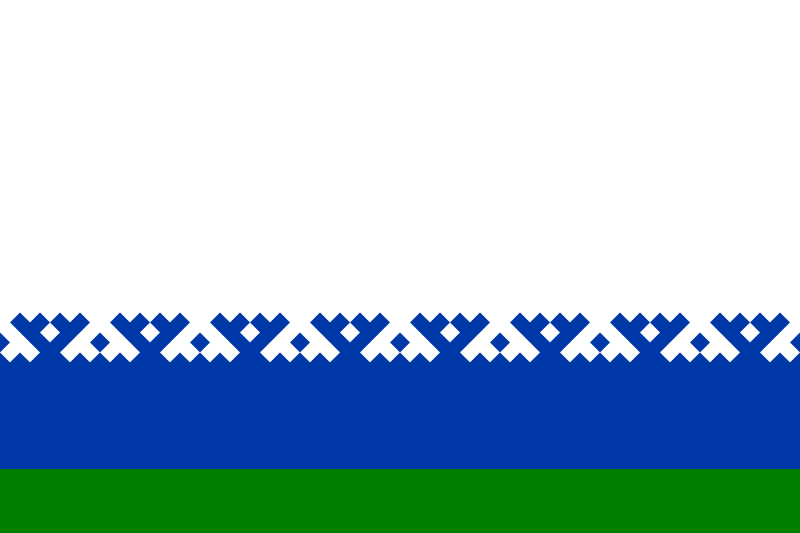 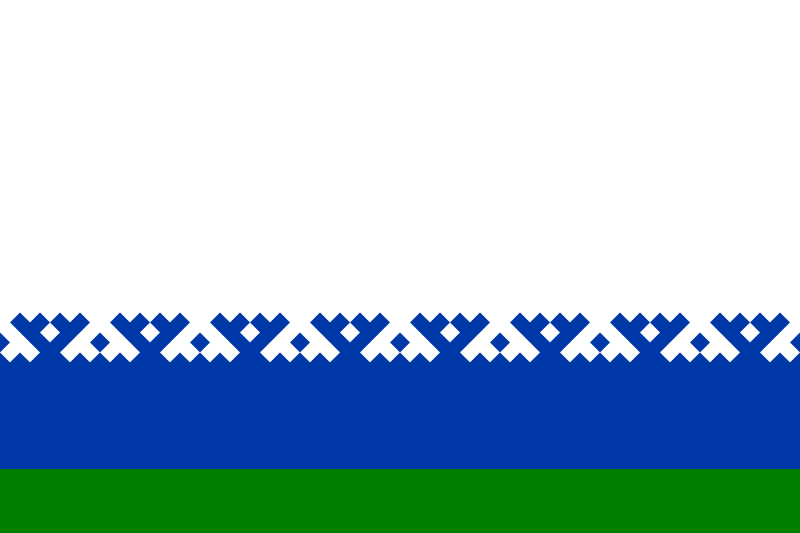 Доля обучающихся в муниципальных общеобразовательных учреждениях, занимающихся во вторую (третью) смену, в общей численности обучающихся в муниципальных общеобразовательных учреждениях
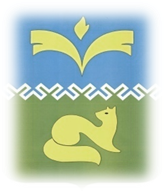 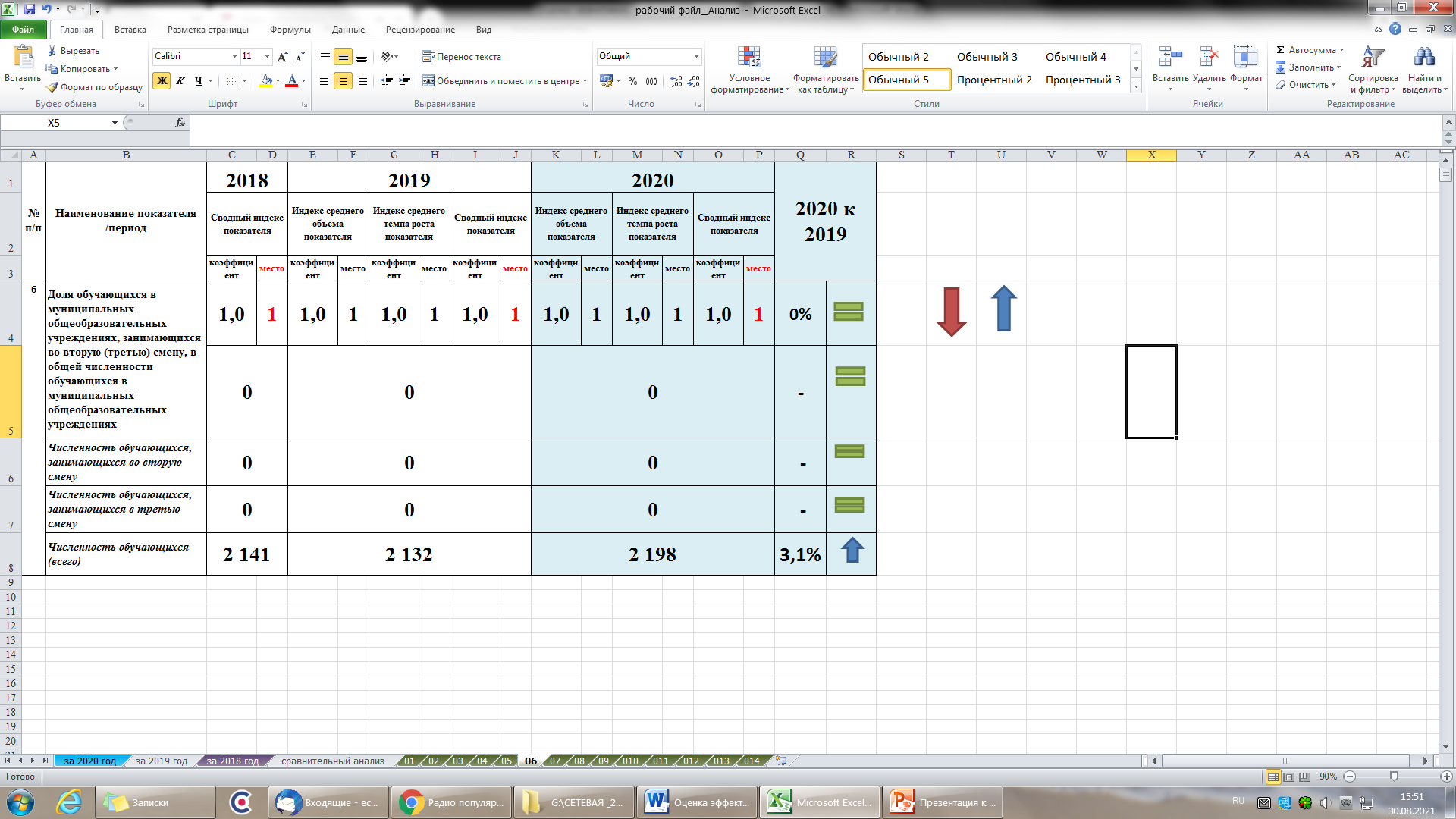 12
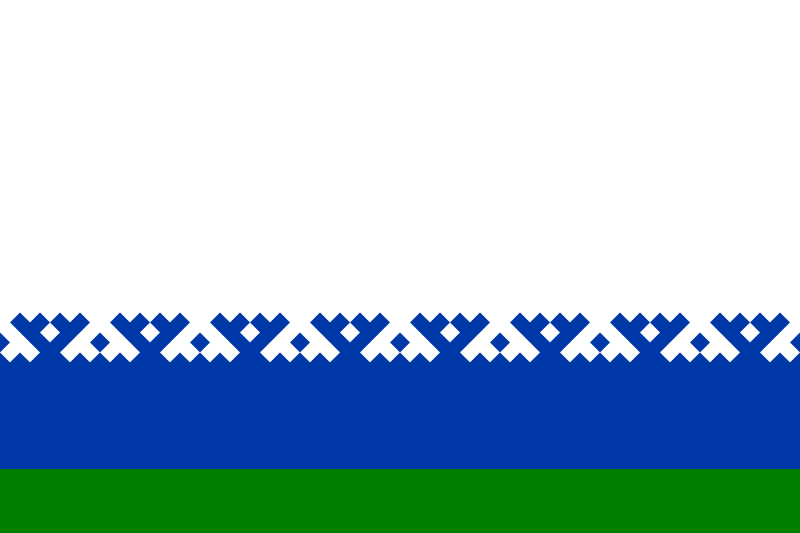 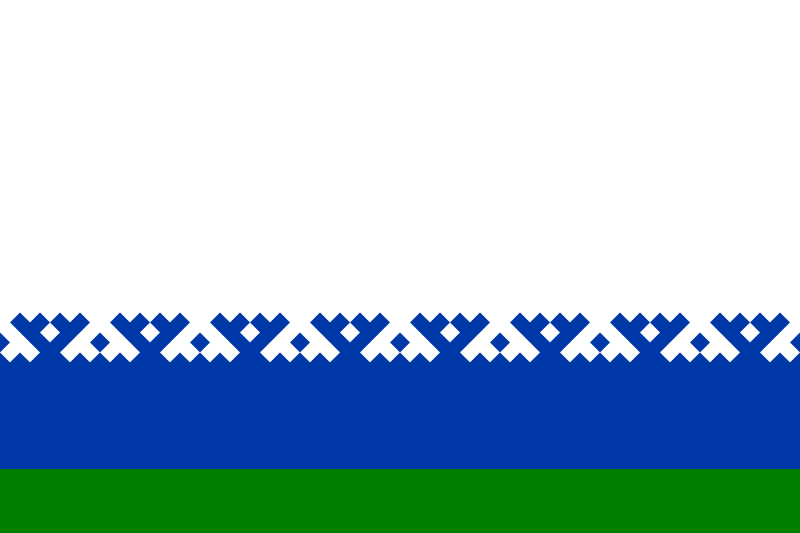 Доля муниципальных общеобразовательных учреждений, соответствующих современным требованиям обучения, в общем количестве муниципальных общеобразовательных учреждений
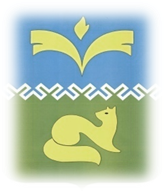 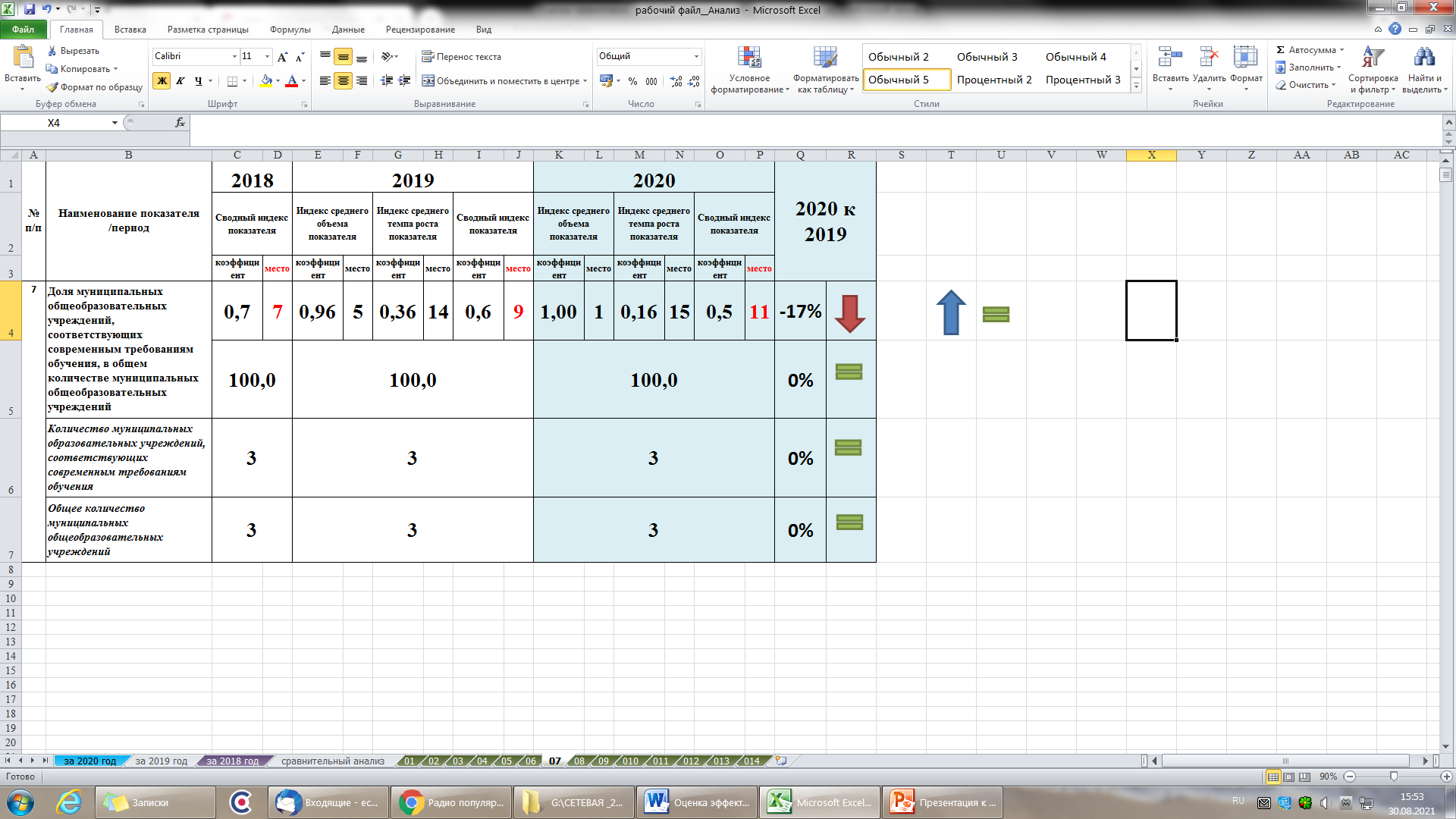 13
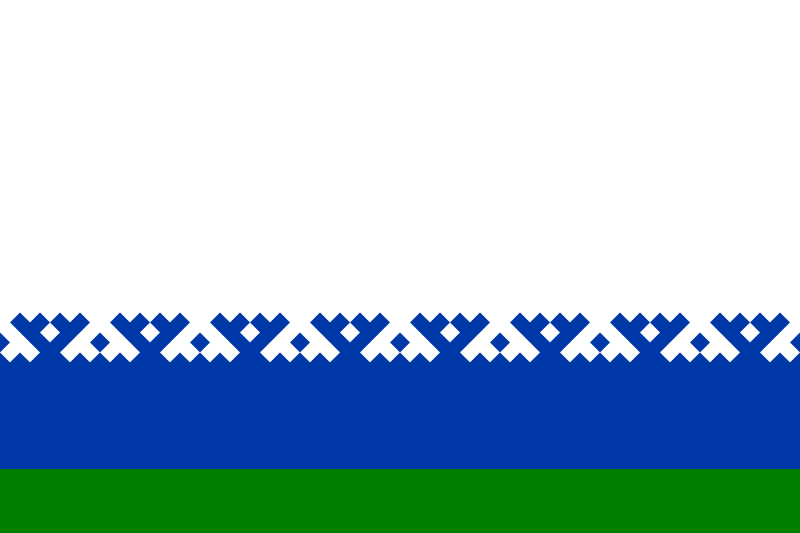 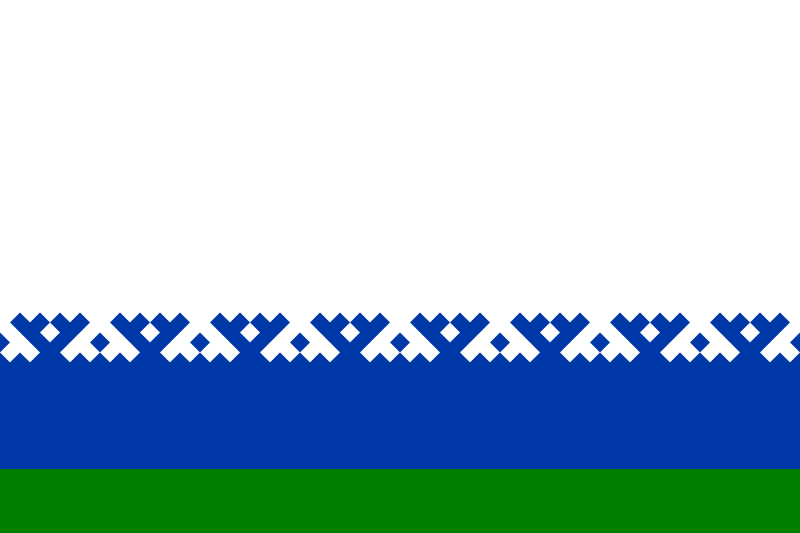 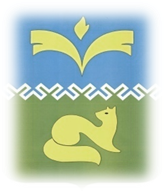 Доля населения 
систематически занимающегося физической культурой и спортом
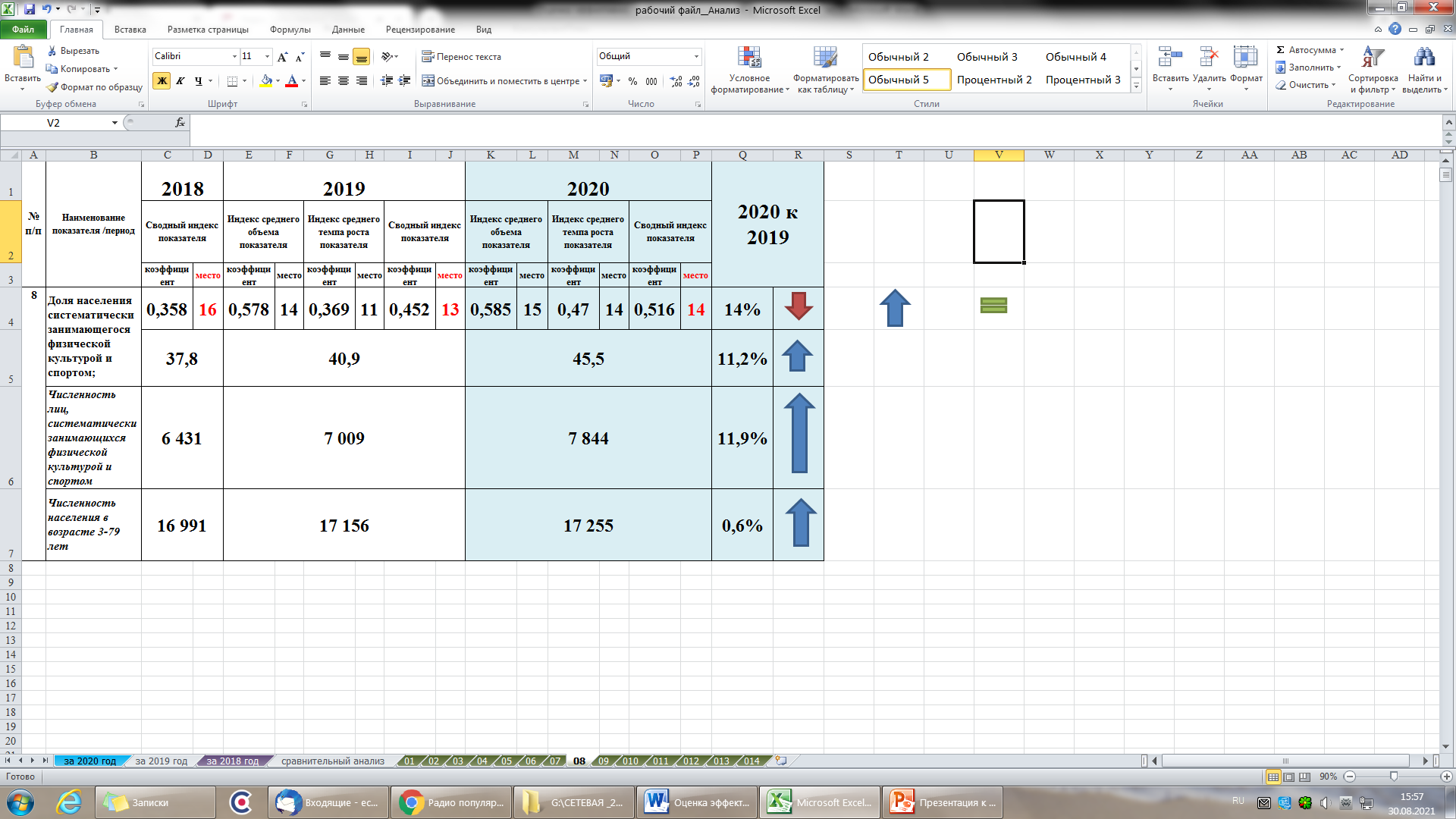 14
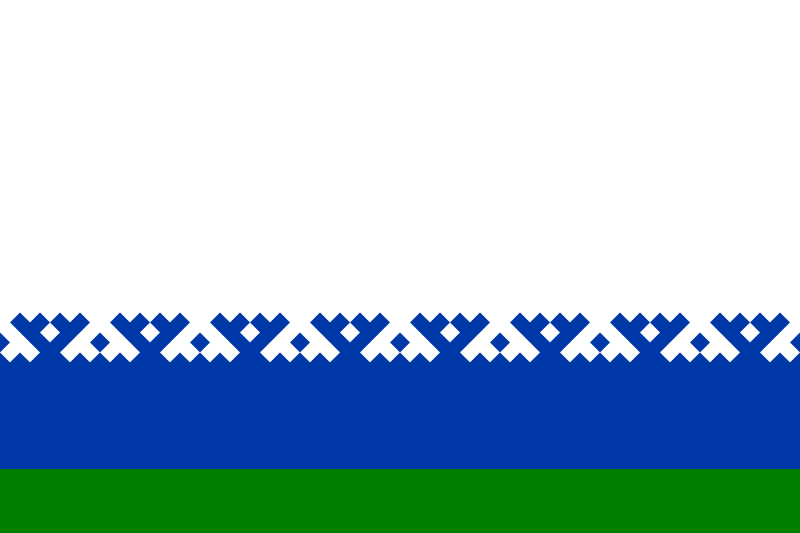 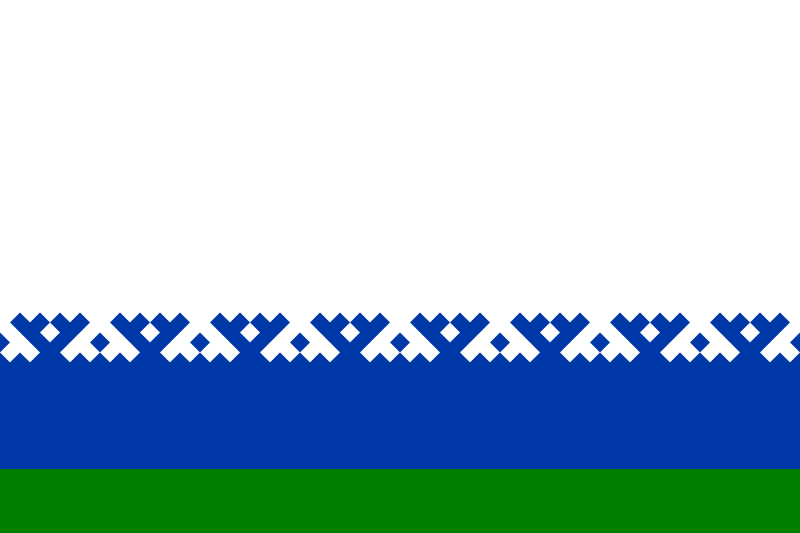 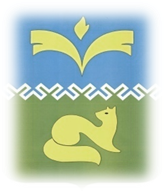 Общая площадь жилых помещений, приходящаяся в среднем на одного жителя, всего, в том числе введенная в действие за один год (интегральный показатель)
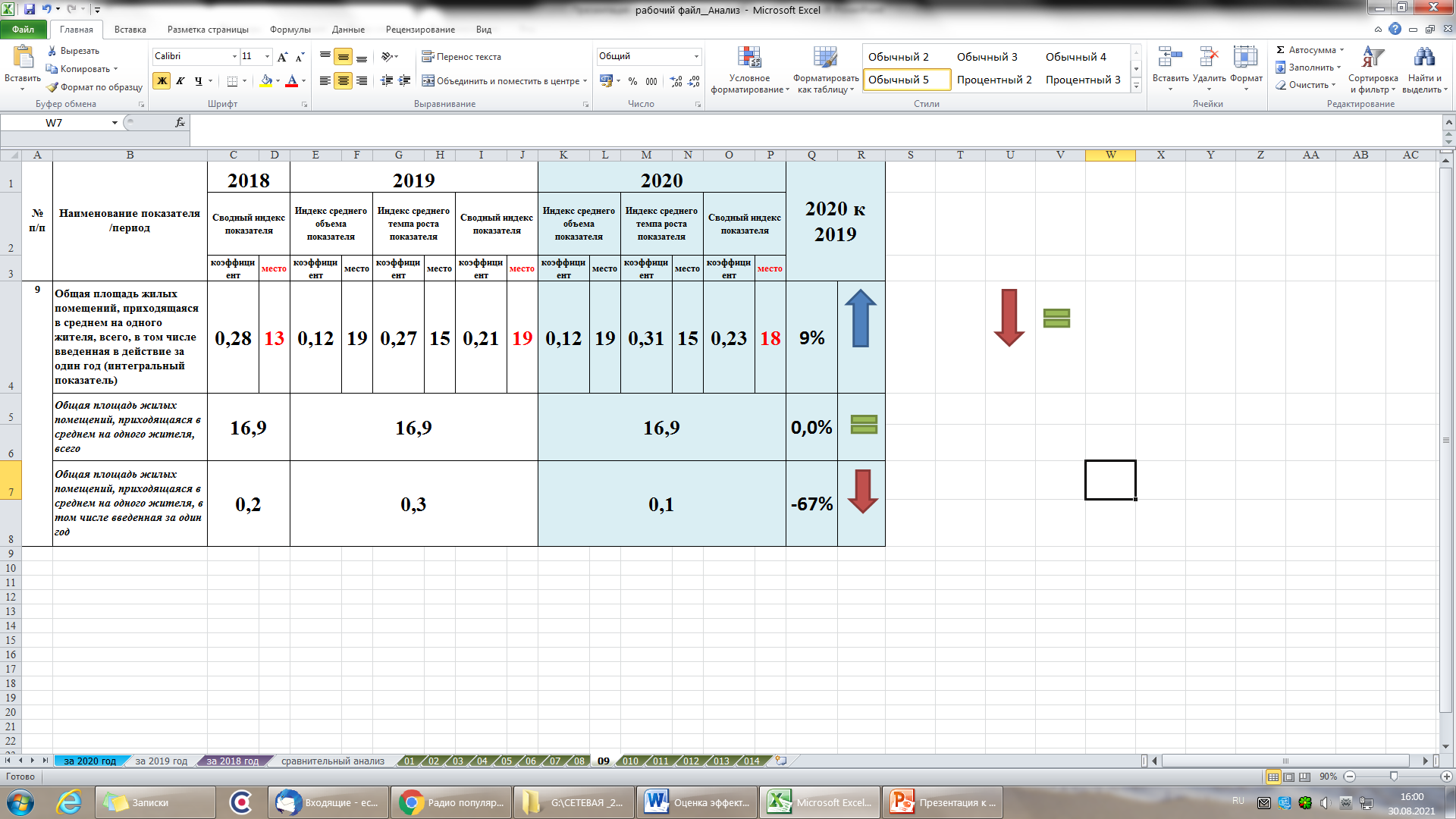 15
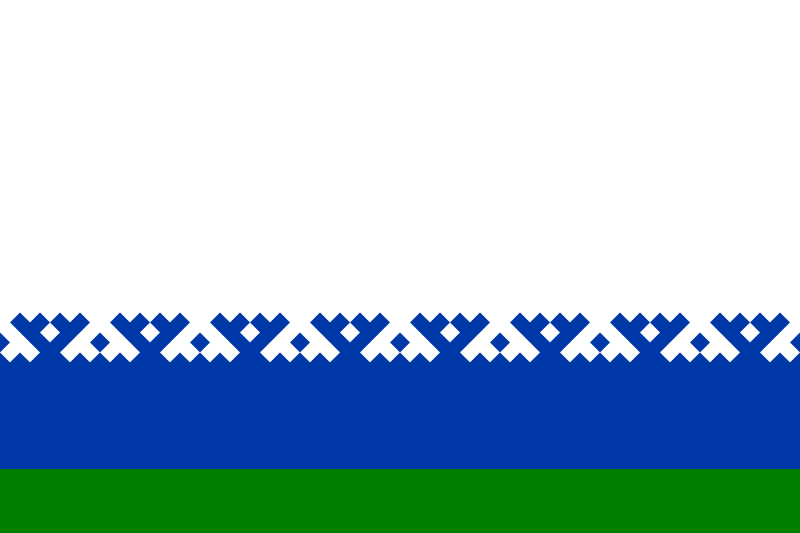 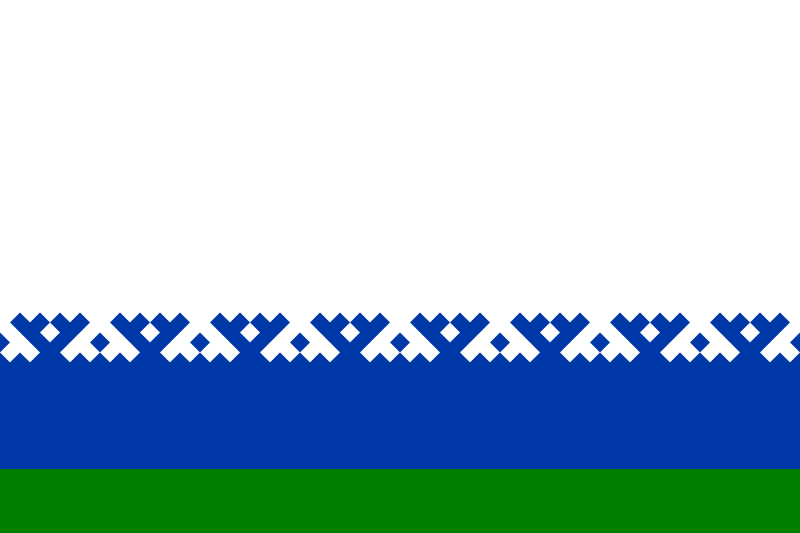 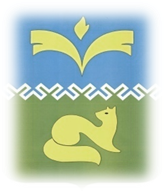 Доля населения, получившего жилые помещения и улучившего жилищные условия в отчетном году, в общей численности населения, состоящего на учете в качестве нуждающегося в жилых помещениях
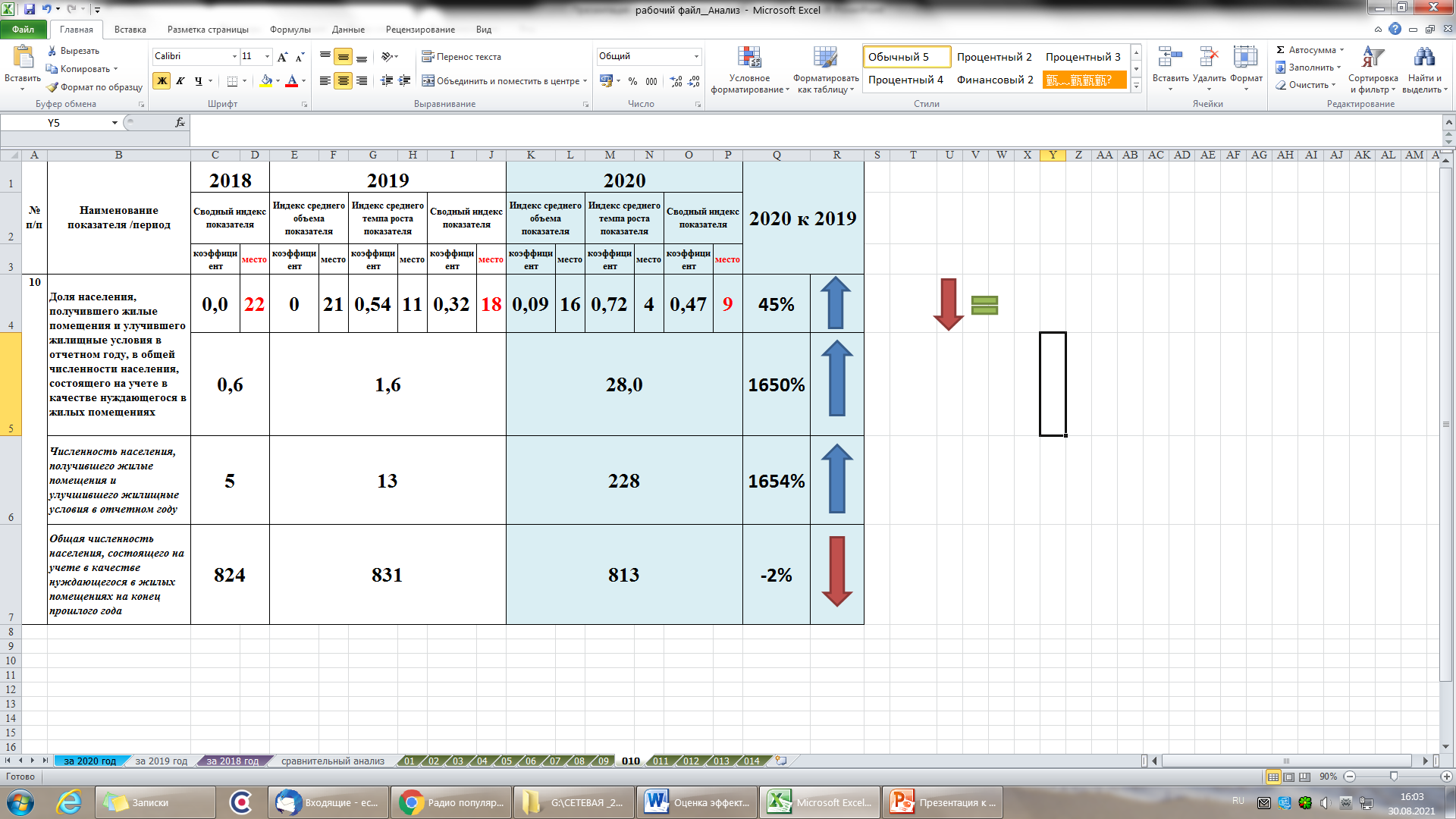 16
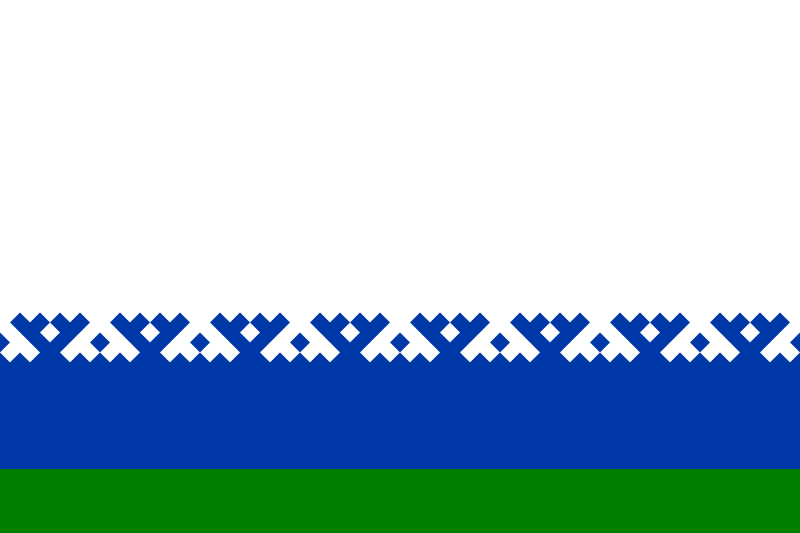 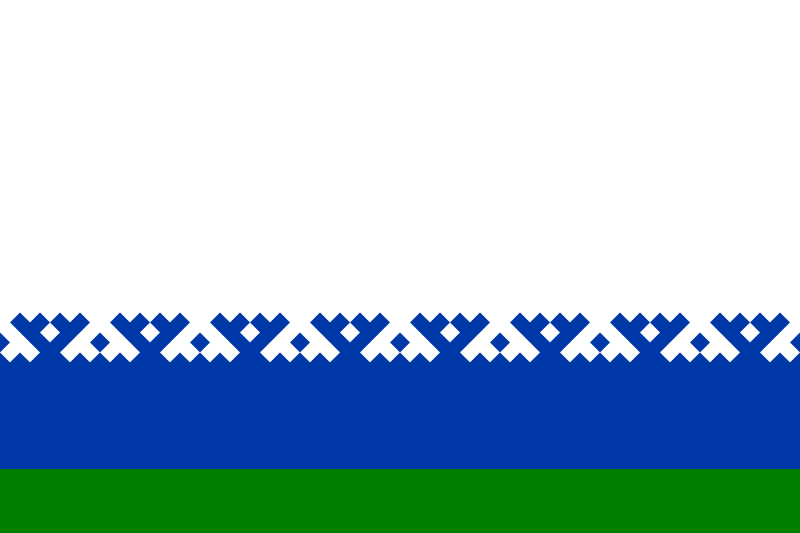 Площадь земельных участков, предоставленных для строительства, в отношении которых с даты принятия решения о предоставлении земельного участка или подписания протокола о результатах торгов (конкурсов, аукционов) не было получено разрешение на ввод в эксплуатацию (интегральный показатель)
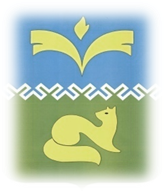 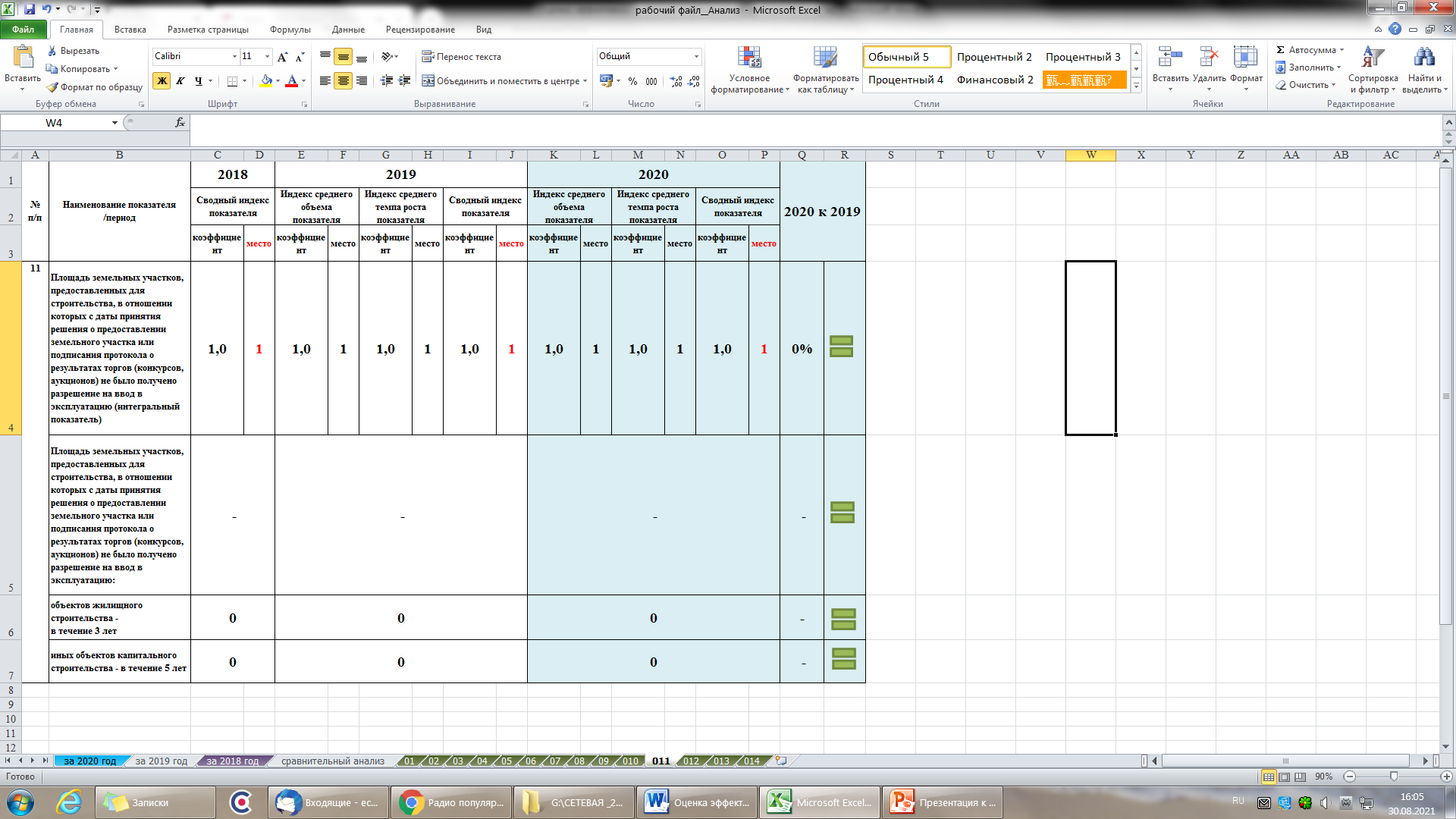 17
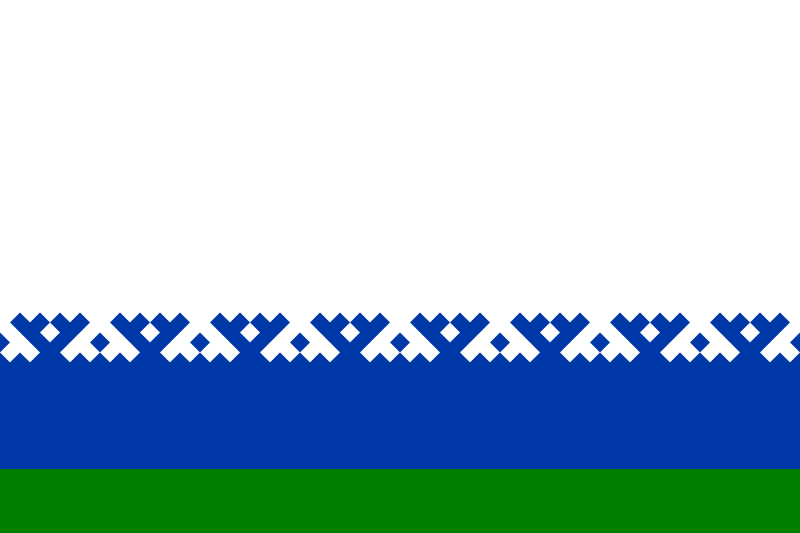 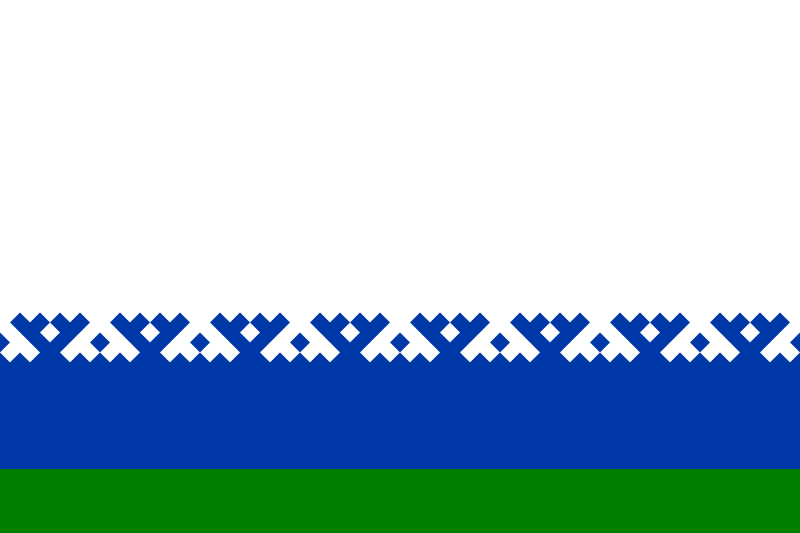 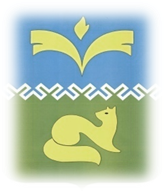 Удовлетворенность населения деятельностью органов местного самоуправления
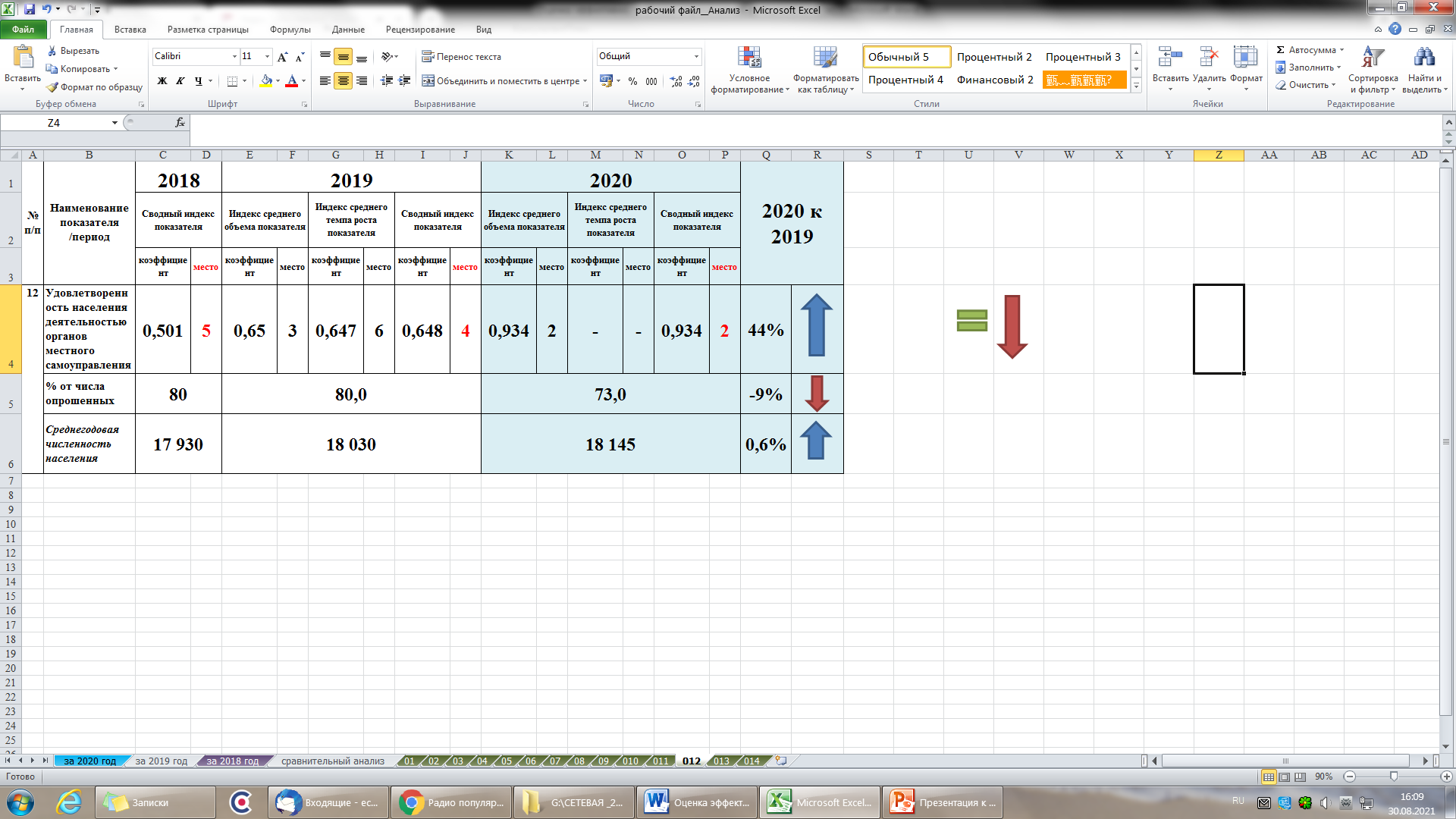 18
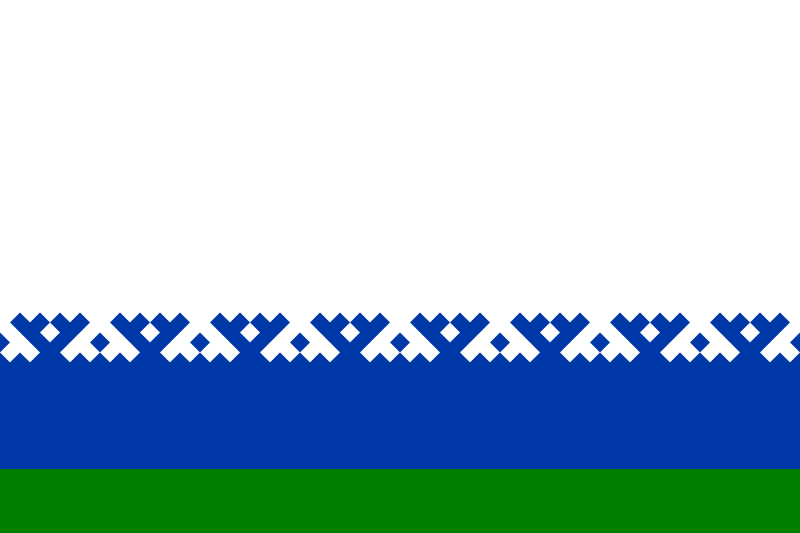 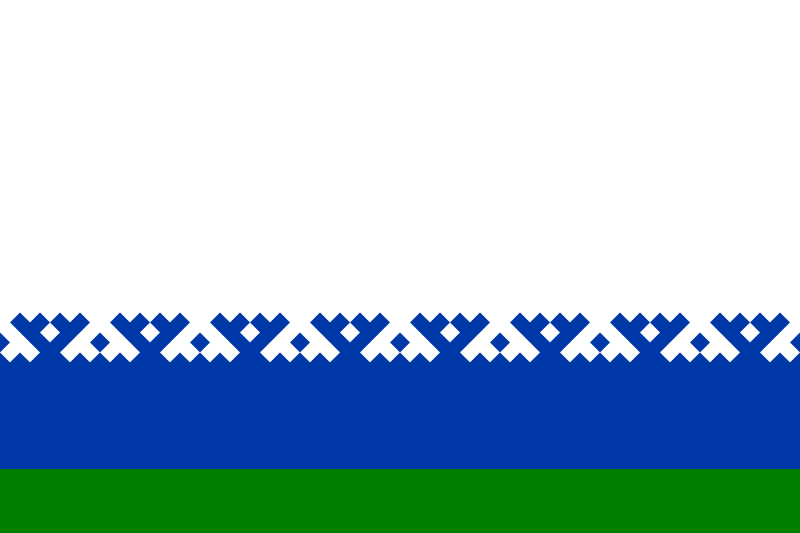 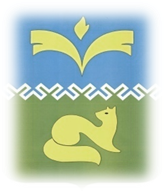 Площадь земельных участков, предоставленных для строительства в расчете на 10 тыс. человек населения, всего, в том числе земельных участков, предоставленных для жилищного строительства, индивидуального строительства и комплексного освоения в целях жилищного строительства (интегральный показатель)
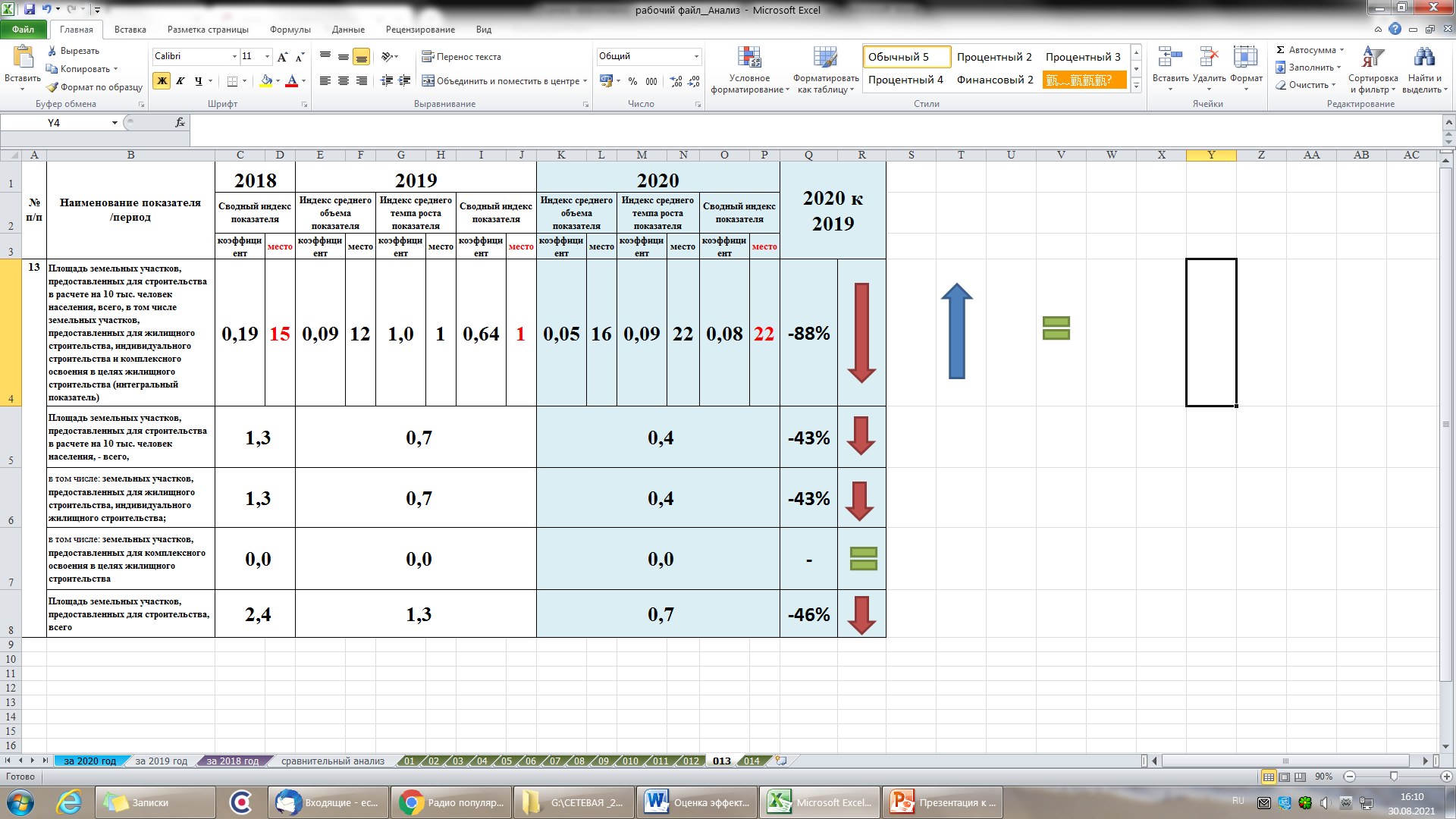 19
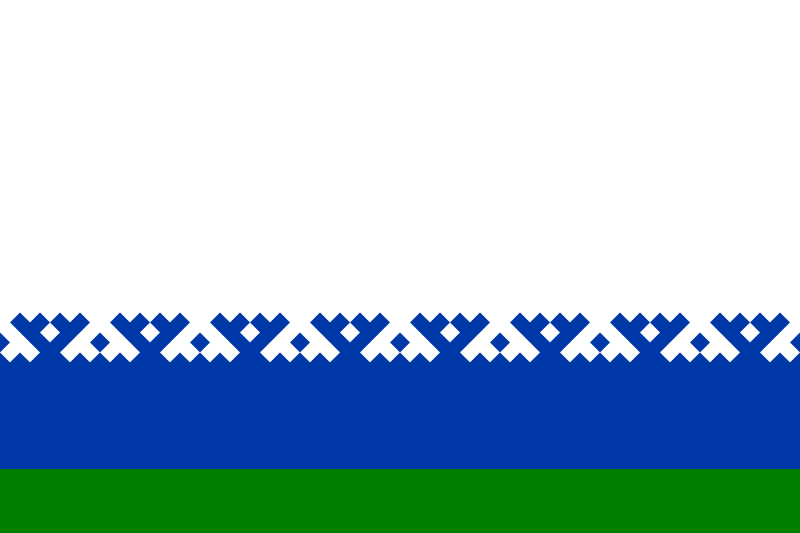 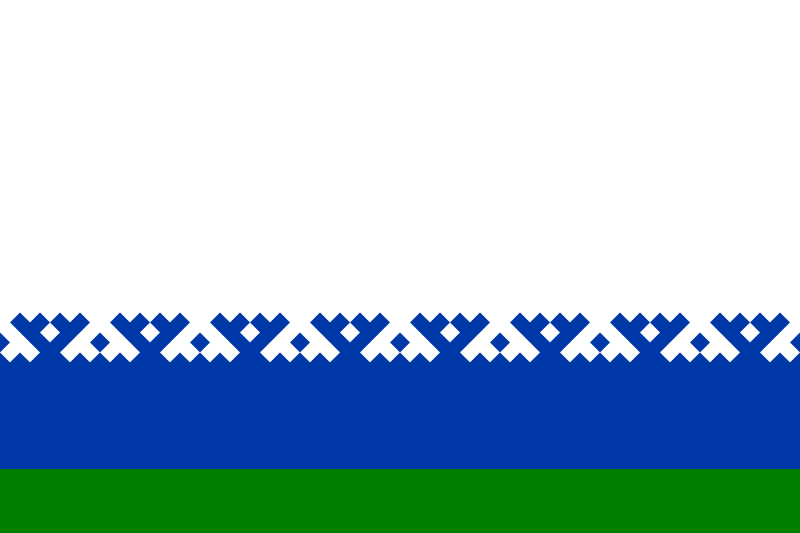 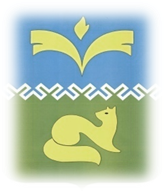 Расходы бюджета муниципального образования на содержание работников органов местного самоуправления в расчете на одного жителя муниципального образования
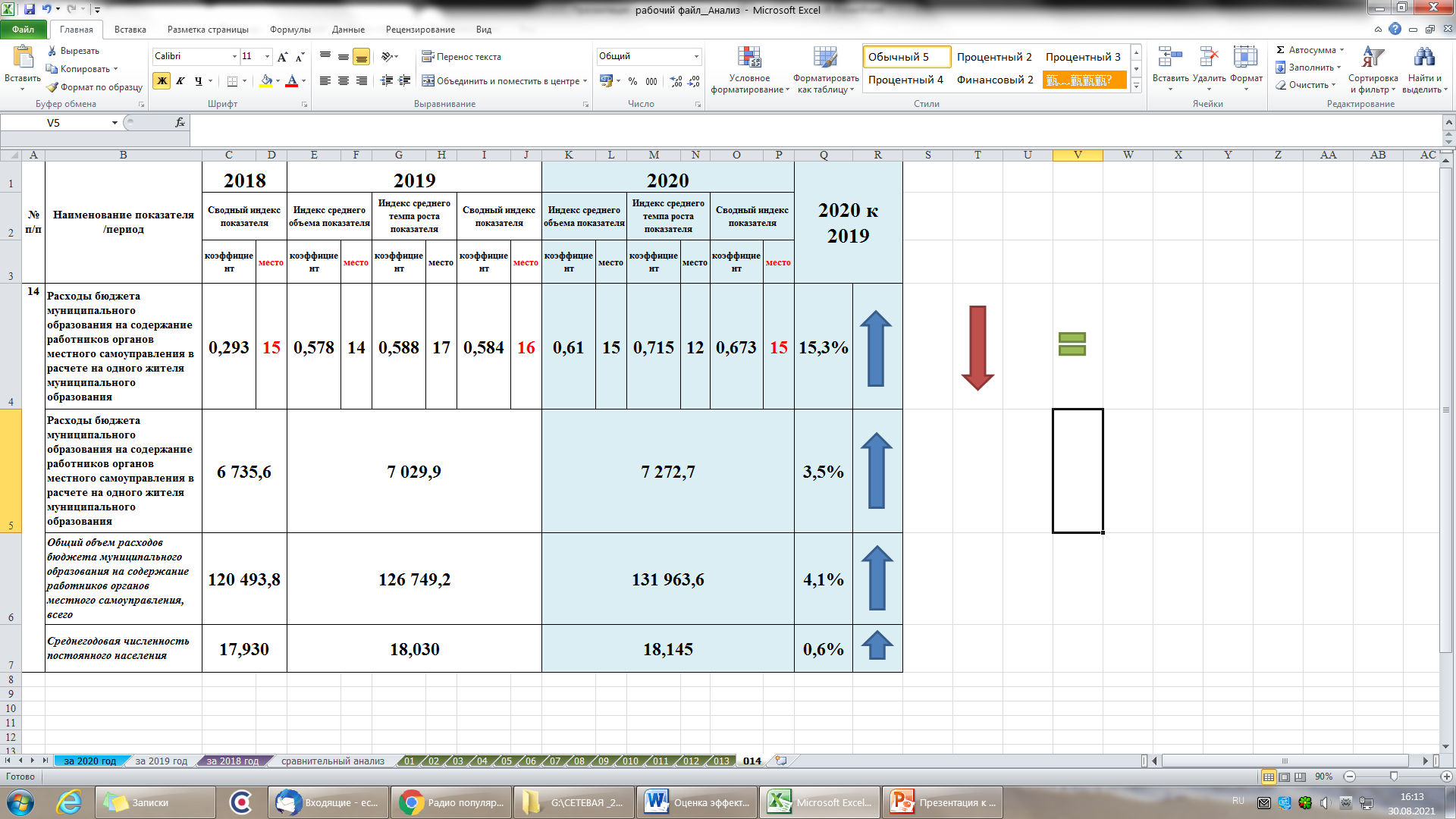 20
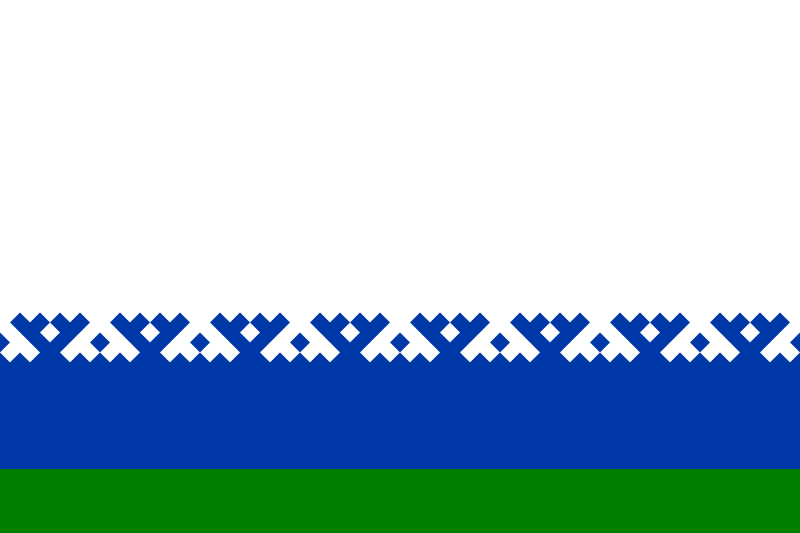 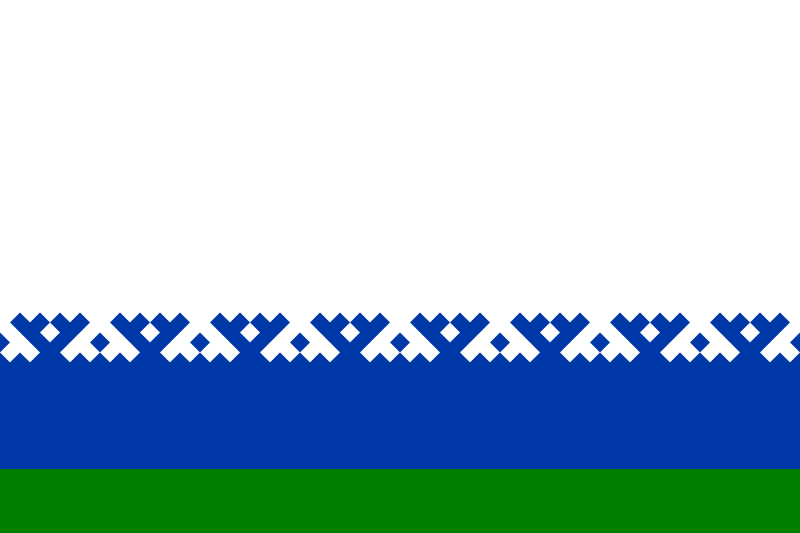